CSE 421 Winter 2025Lecture 11: Quicksort and Medians
Nathan Brunelle
http://www.cs.uw.edu/421
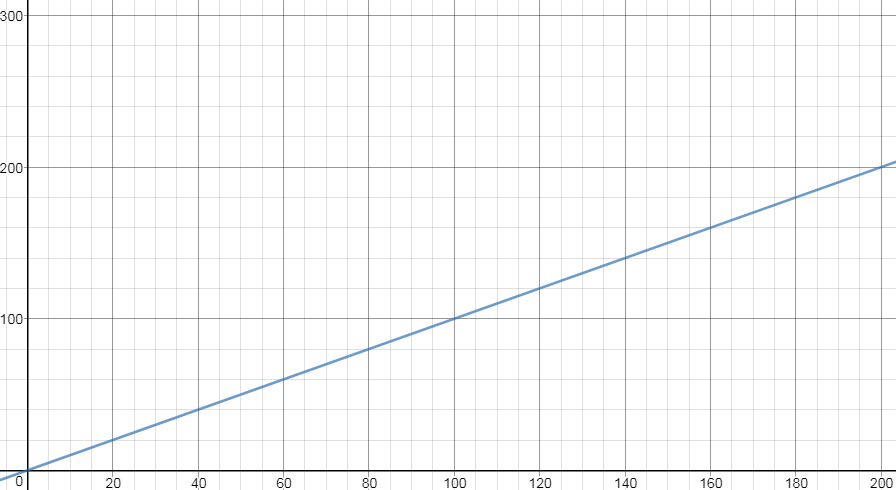 3
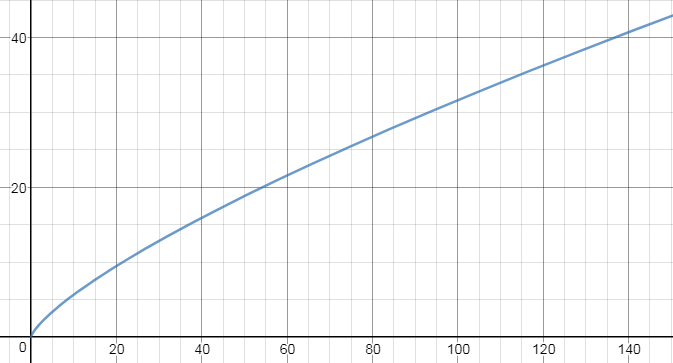 4
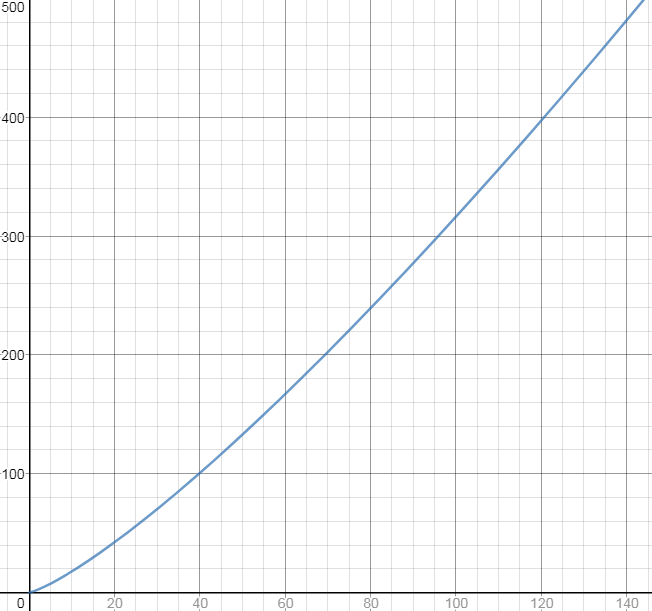 5
Divide and Conquer (Quick Sort)
5
2
2
2
5
3
3
3
5
5
5
5
5
7
7
8
8
8
9
8
8
8
9
9
6
Partition
Run time?
7
Partition, Procedure
8
8
8
8
5
5
5
5
7
7
7
7
3
3
3
3
12
12
12
11
10
10
10
10
1
1
1
1
2
2
2
2
4
4
4
4
9
9
9
9
6
6
6
6
11
11
11
12
8
Partition, Procedure
8
8
8
8
5
5
5
5
7
7
7
7
3
3
3
3
11
6
6
6
10
10
10
10
1
1
1
1
2
2
2
2
4
4
4
4
9
9
9
9
6
11
11
11
12
12
12
12
9
Partition, Procedure
8
2
5
5
7
7
3
3
6
6
4
4
1
1
2
8
10
10
9
9
11
11
12
12
10
Partition, Procedure
8
2
5
5
7
7
3
3
6
6
4
4
1
1
2
8
10
10
9
9
11
11
12
12
11
Quick Sort Running Time
12
Expected Runtime for QuickSort: “Global analysis”
13
Observation – We only compare to pivot
14
We always compare consecutive elements
15
We rarely compare the min and the max
16
For any pair of elements, the probability we compare them in proportional to their distance
17
Expected Runtime for QuickSort: “Global analysis”
18
QuickSelect
19
2
3
5
5
7
8
8
9
OR
2
5
5
7
3
2
5
9
7
8
8
3
9
5
8
8
20
QuickSelect Running Time
21
22
QuickSelect:  Random Choice of Pivot
23
M-o-M, Step 1:  Construct sets of size 5; Step 2: sort each set
13, 15, 32, 14, 95, 5, 16, 45, 86, 65, 62, 41, 81, 52, 32, 32, 12, 73, 25, 81, 47, 8, 69, 9, 7, 81, 18, 25, 42, 91, 64, 98, 96, 91, 6, 51, 21, 12, 36, 11, 11, 9, 5, 17, 77
Input:
Group:
Sort each group:
M-o-M, Step 3: Find median of column medians
Column medians:
Choose pivot to be that median of medians
26
This Pivot is “Good Enough”!
Column medians:
Imagining rearranging columns by columns’ medians
27
This Pivot is “Good Enough”!
Column medians:
Choose pivot to be that median of medians
28
This Pivot is “Good Enough”!
Column medians:
Choose pivot to be that median of medians
29
QuickSelect With Median-of-Medians
2
3
5
5
7
8
8
9
OR
2
5
5
7
3
2
5
9
7
8
8
3
9
5
8
8
Solving the QS with MoM Recurrence
31